Fiber Laser for PCB Applications
SIOM, member of China Academy of Sience 
FEIBO Laser Technologies, Shanghai
HIGHLIGHT Laser Technologies, Nanjing
RayScience Opto-electronics Corp., Suqian
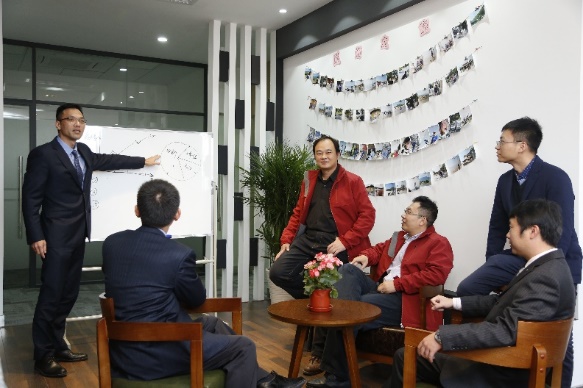 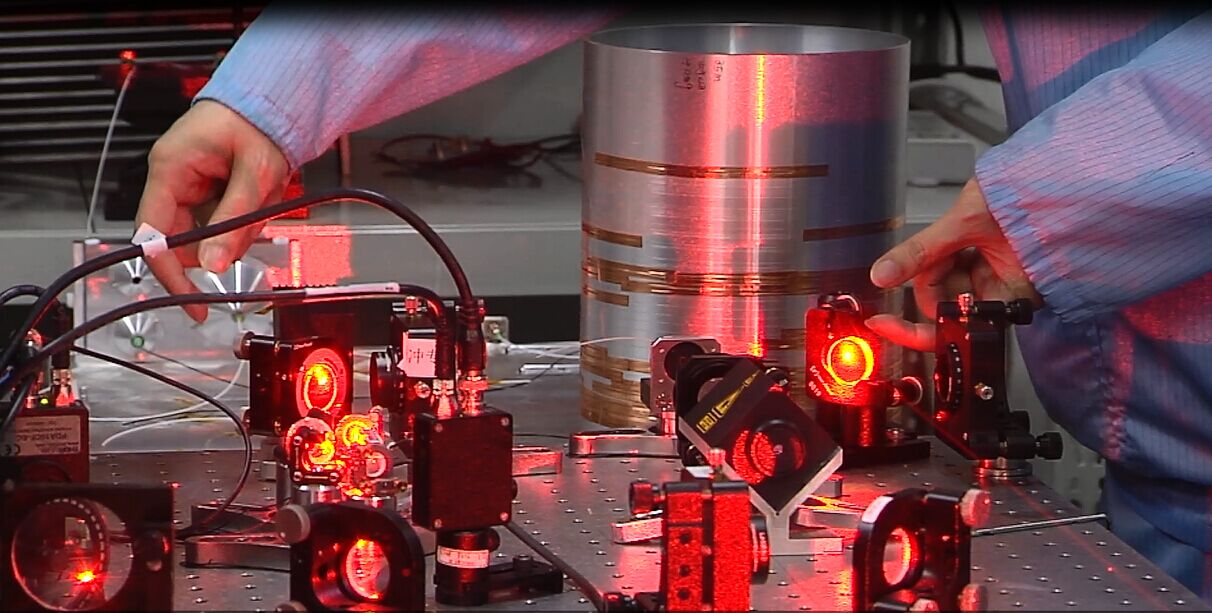 COMPANY PROFILE
  
Founded in 2012, FEIBO has steadily grown and innovated to become a leading supplier of high-performance laser products and quality assurance solutions in China.
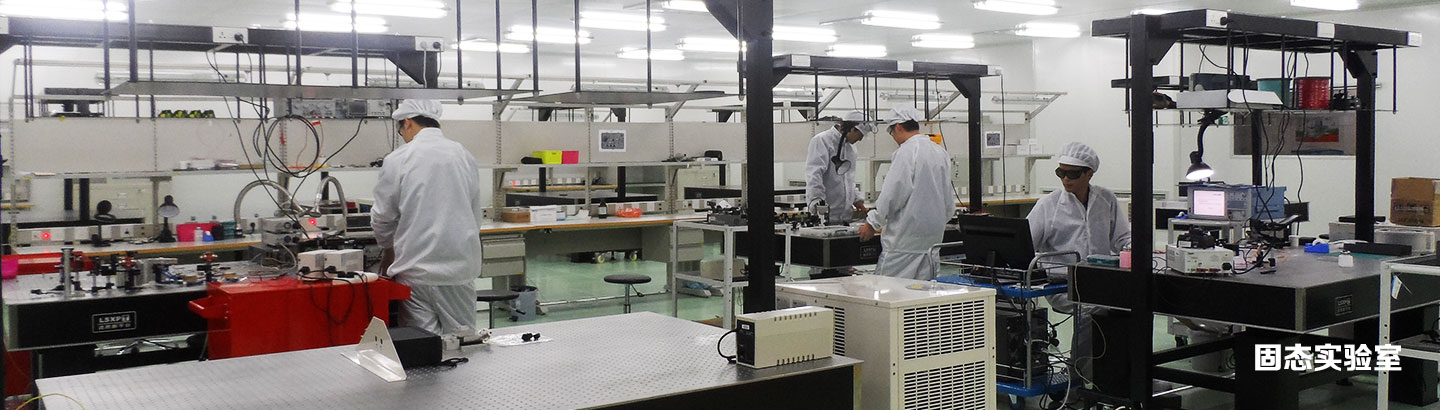 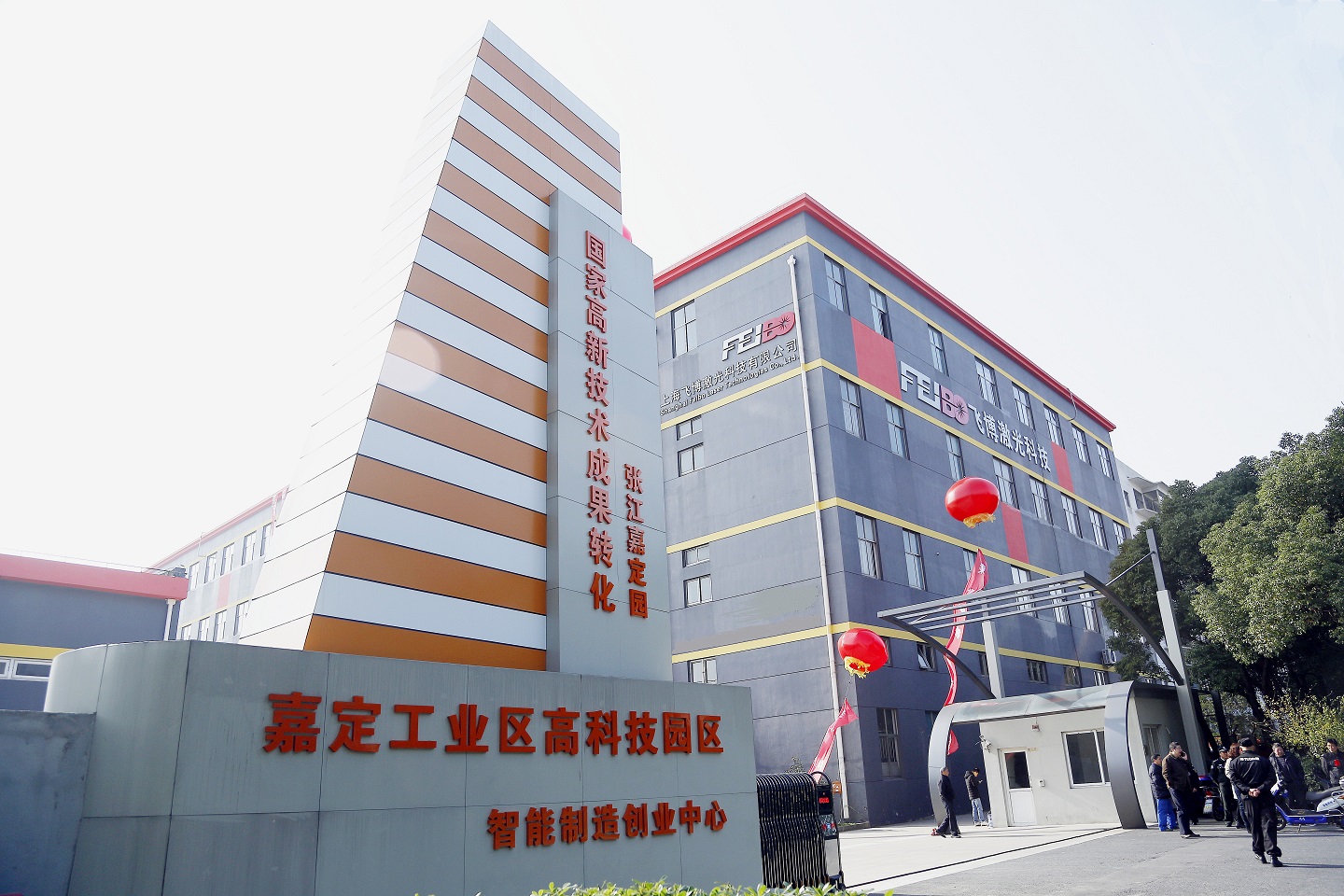 200+ employees with 50+ engineers
2 factories in China, headquartered in Shanghai
7300 m2 of cleanroom space
6000+ medium to high power fiber lasers delivered
Serving industrial, scientific research and medical markets
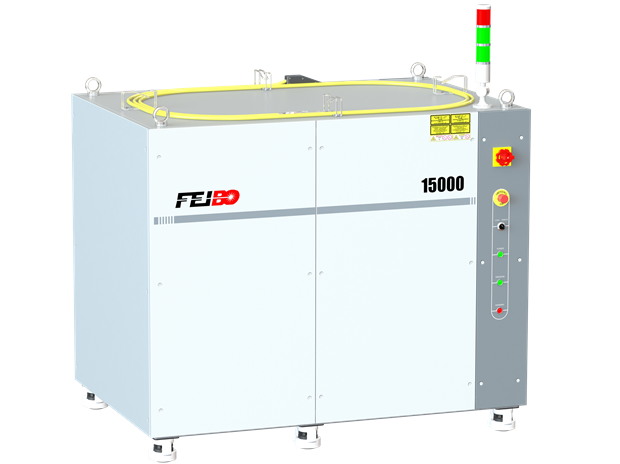 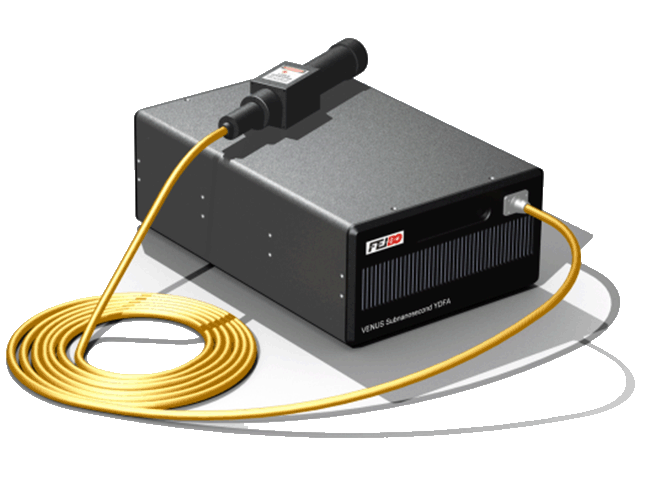 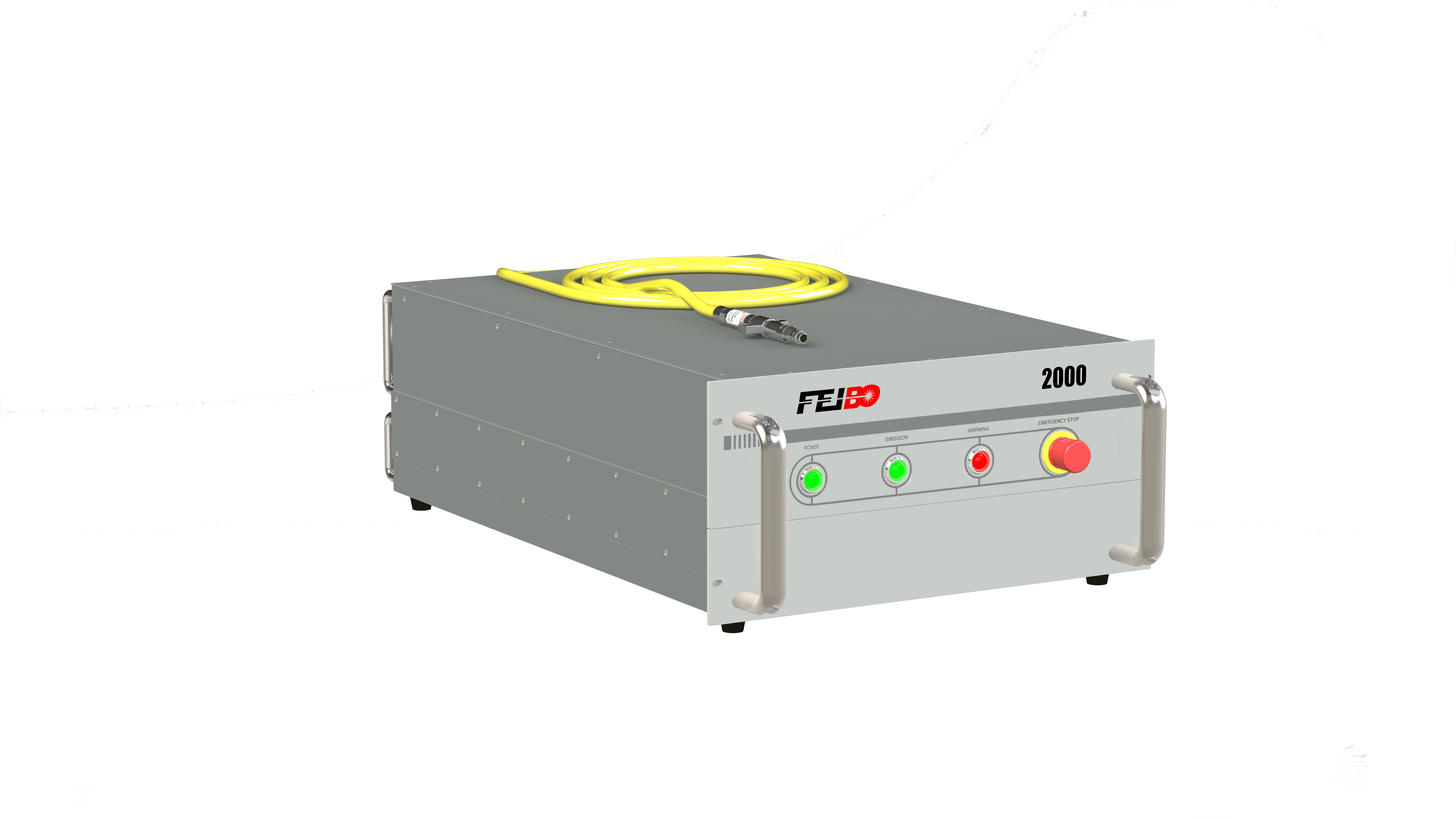 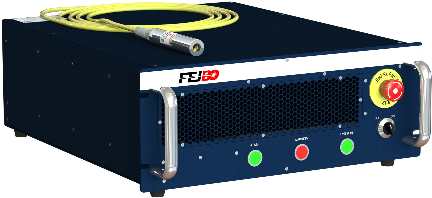 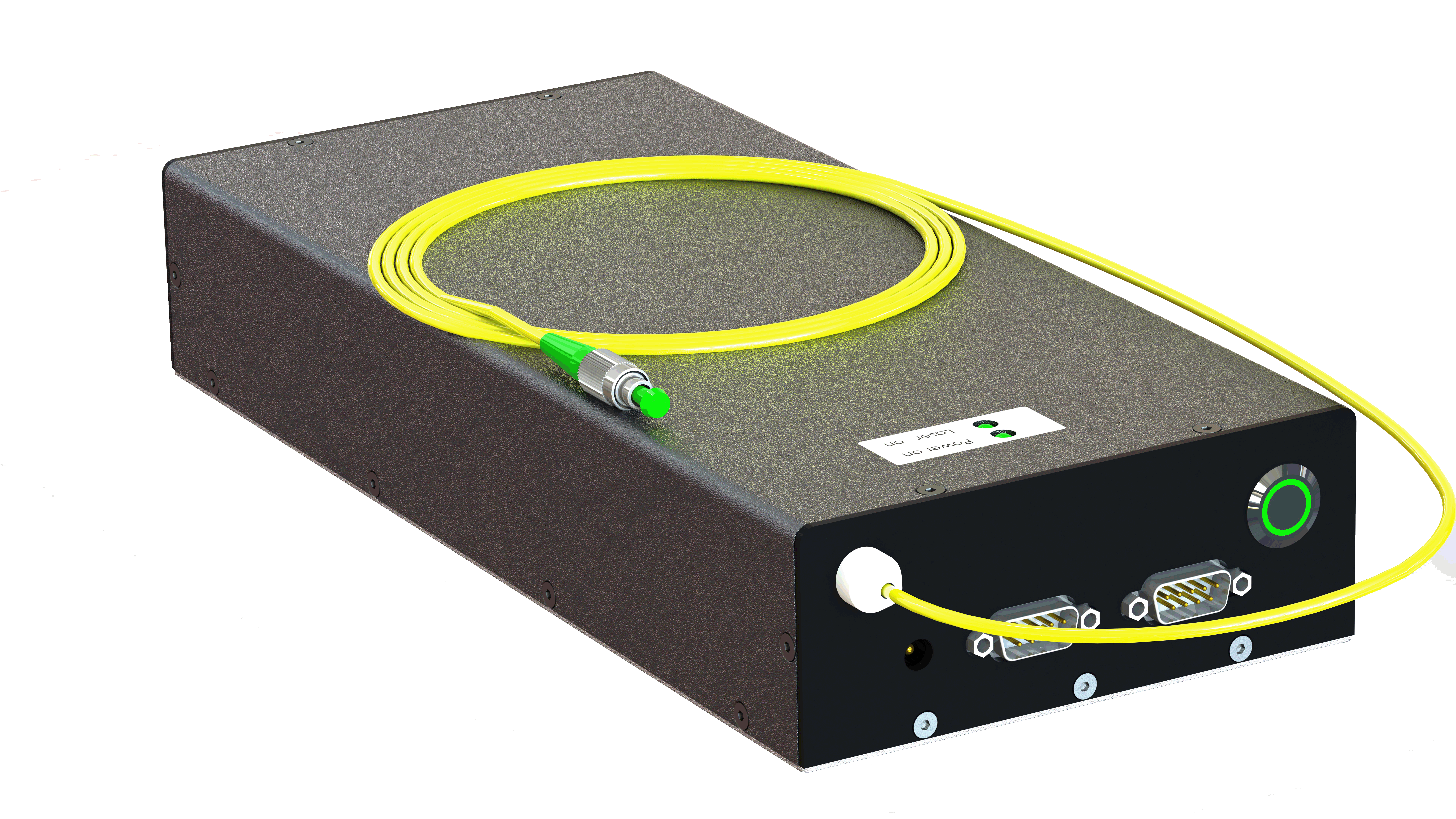 Linear Polarized 
Multi-kW CW
Sub-nanosecond
Pulsed
Pulse-width Tunable Pulsed FL
Nanosecond Pulsed
Multi-kW CW YDFL
Key Specs:
Central Wavelength: 1070~1090 nm
Max Average Output Power: 200W
Power Stability: < 3%

Applications:
Precision machining
Laser marking/ablation
Metal deep engraving
Laser scribing/patterning
Laser cutting/drilling



Key Specs:
Central Wavelength: 1075~1090 nm
Rated Max Output Power: 14000W
Power Stability: < 2%

Applications:
Laser cutting/drilling
Laser welding
Laser ablation/scribing
Precision machining
Laser additive manufacturing



Key Specs:
Central Wavelength: 1064nm
Average Output Power: 1W
Power Stability: < 3%

Applications:
Laser cutting/drilling
Laser welding
Laser ablation/scribing
Precision machining
Laser additive manufacturing



Key Specs:
Central Wavelength: 1064 nm
Max Average Output Power: 20W
Power Stability: < 3%

Applications:
Thin film ablation/patterning
General marking/scribing
Precision machining
Specialty marking
Frequency doubling/tripling



Key Specs:
Central Wavelength: 1064 nm
Rated Max Output Power: 1000W
Power Stability: < 3%

Applications:
Laser cutting/drilling
Laser welding
Laser ablation/scribing
Precision machining
Laser additive manufacturing
Al substrate PCB
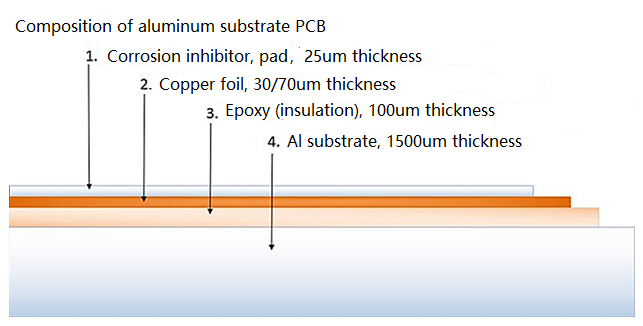 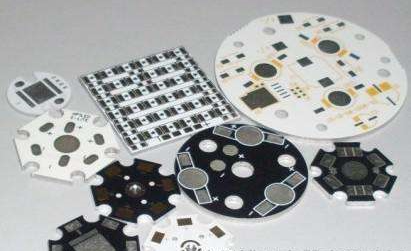 Al substrate PCB laser cutting machine market：
More than 1000 Aluminum Based PCB manufacturers in Guangdong. estimated ~ 4000 in China.            
New requirements of customers: versatile, flexible, customized, small volume order           
estimated that ~ 2000 laser cutting machines will be sold within 3 years, a 150~200M euros market
4
CNC milling machine Vs laser precision cutting machine
Large initial investment: ~ 70k ~ 100k Euros/unit            
High processing speed: ~ 60mm/s (1 processing head, 1.5mm plate thickness)           
 Low cost of consumables: non-contact processing, no need to replace the cutter head, the cost of consumables can be ignored.
Small initial investment: ~ 20k~30k Euros/unit            
Low processing speed: ~ 3mm/s × 4 (2-4 processing heads are processed in parallel, 1.5mm plate thickness)            
High cost of consumables: after processing 2-3 stacks of multilayer plates (~1 hour), the cutter head needs to be replaced
Laser processing solution for Al substrate PCB
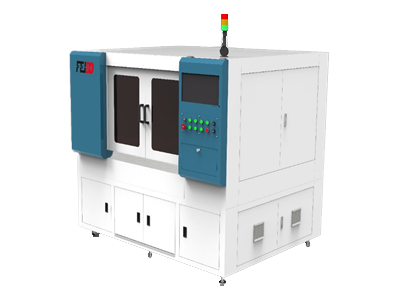 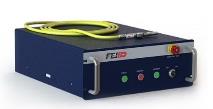 Processing cost comparison of CNC milling and laser Solution
Processing cost comparison ：Al substrate PCB with mainly small contours
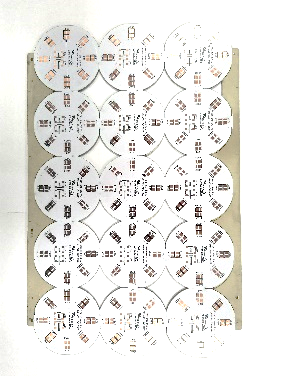 Note:           
 1) Aluminum Based PCB board thickness 1.6mm            
2) CNC milling machine: 180k RMB / set, 4 heads, Φ1.0mm cutter tool, 2-layer plate stacking processing, processing speed of 3mm / s; manual feeding and unloading, 5-year depreciation            
3） Laser machine: 500k RMB/ set, single head, single layer plate processing, using PreciCut laser, average processing speed is 42mm/s; manual loading and unloading, 5 years depreciation
1.5kW SM CW Fiber Laser Vs. PreciCut H1
Cutting quality
Insulation thermal ablation width                ~ 55um
flat cutting surface with small waves; smaller micro burr
Laser
     PreciCut laser
Cutting quality
Insulation thermal ablation width        ~104um
Smooth cutting surface  with big waves

Laser
1500W SM CW laser
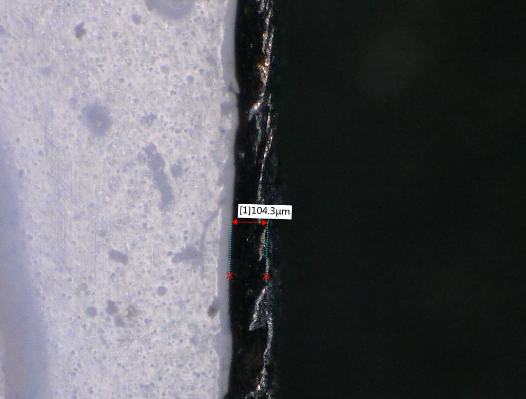 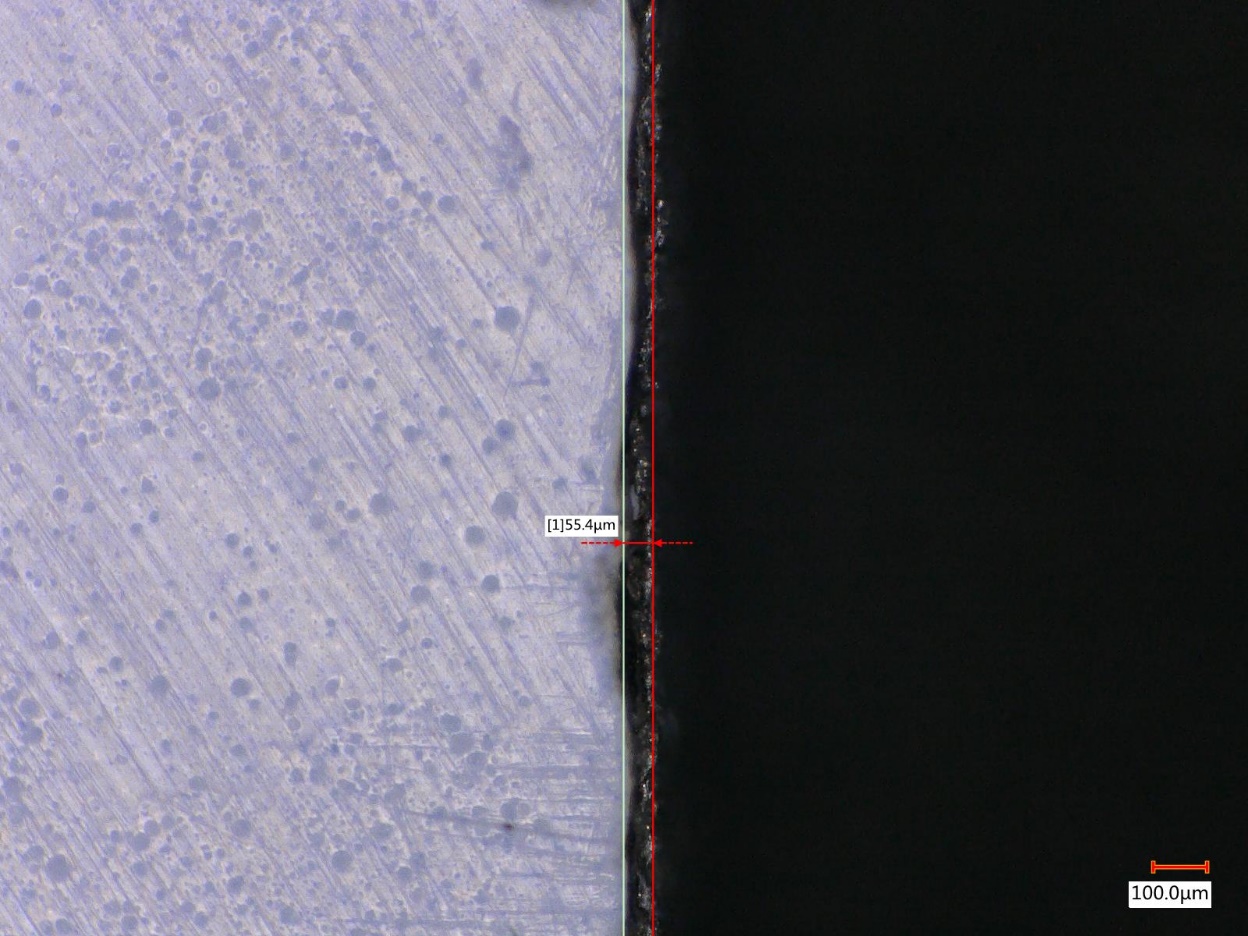 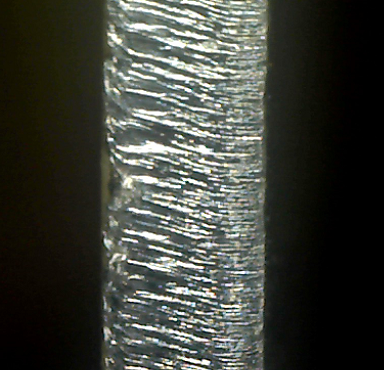 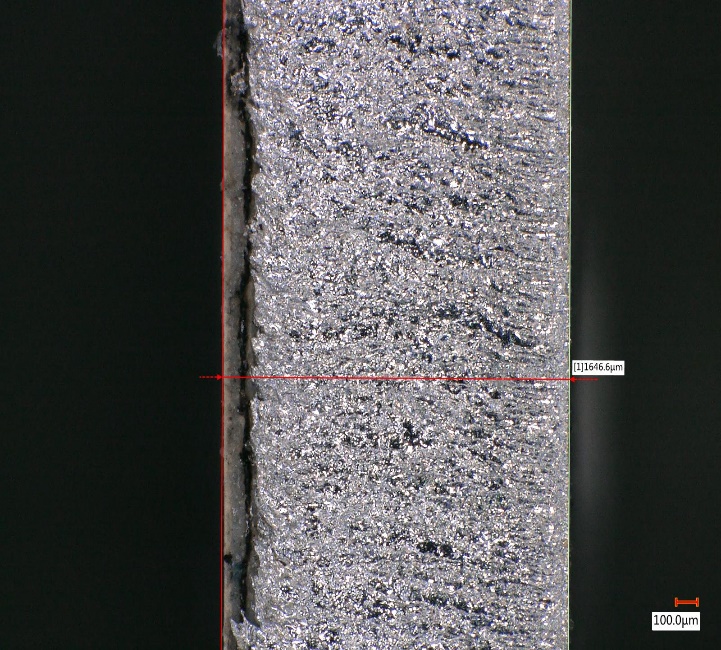 Note: cutting speed of large contour
PreciCut M2laser cut 1.65mm thick AL based  PCB
1500W CW laser cut 1.57mm thick AL based  PCB
www.feibolaser.com